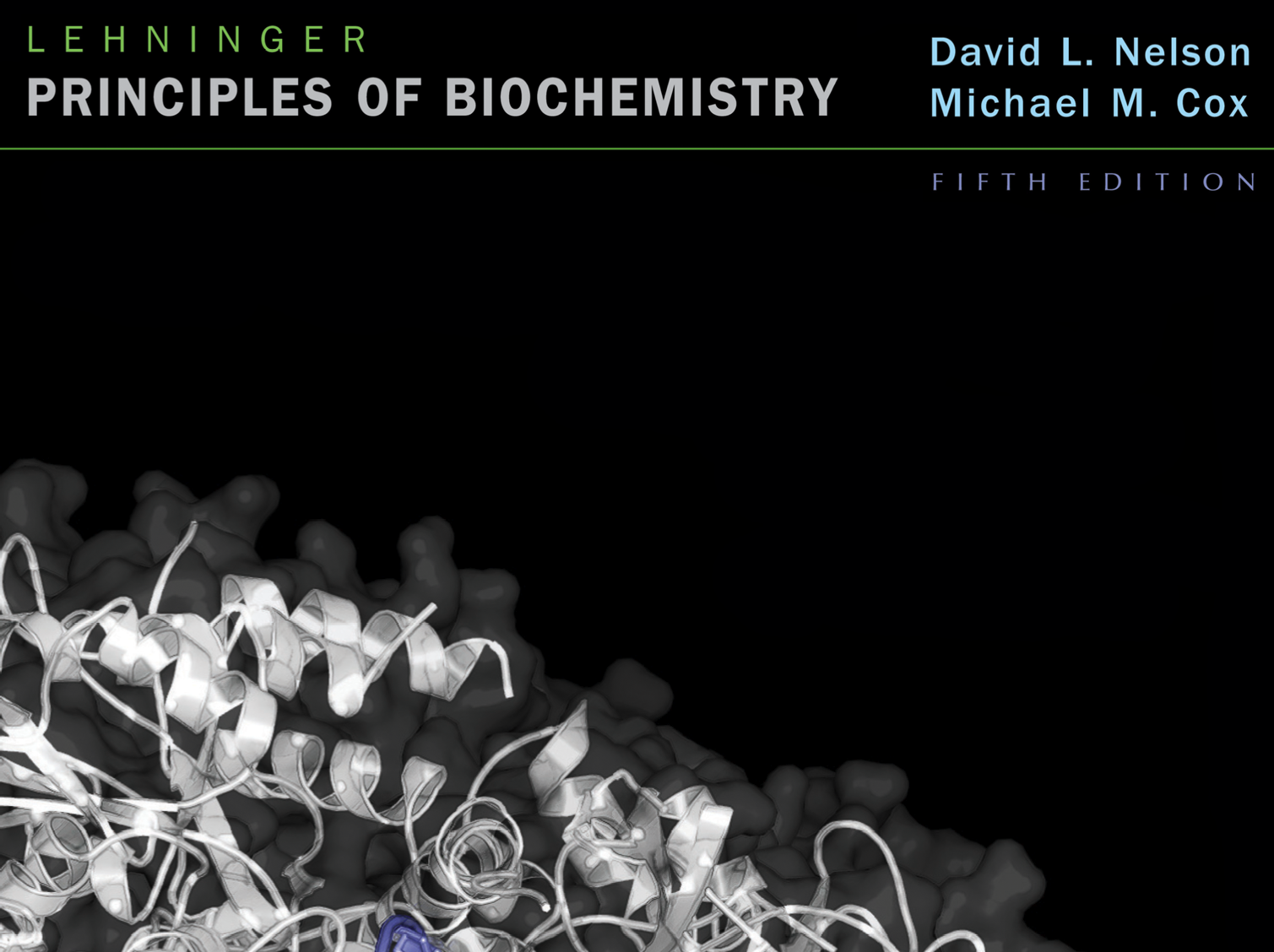 Lipids
© 2009 W. H. Freeman and Company
Lipids
Key topics:
Biological roles of lipids 
Structure and properties of storage lipids
Structure and properties of membrane lipids
Structure and properties of signaling lipids
Lipids: Structurally Diverse Class
Low solubility in water
Good solubility in nonpolar solvents
Biological Functions of Lipids
Storage of energy
Reduced compounds: lots of available energy
Hydrophobic nature: good packing
Insulation from environment
Low thermal conductivity
High heat capacity (can “absorb” heat) 
Mechanical protection (can absorb shocks)
Water repellant 
Hydrophobic nature: keeps surface of the organism dry
Prevents excessive wetting (birds)
Prevents loss of water via evaporation 
Buoyancy control and acoustics in marine mammals
Increased density while diving deep helps sinking (just a hypothesis)
Spermaceti organ may focus sound energy: sound stun gun?
[Speaker Notes: ‘Forehead to forehead I meet thee, this third time, Moby Dick!’ [Ahab (Melville, 1851)]
Head-butting during male–male aggression is a basal behavior for cetaceans
Sinking of Essex (238 ton ship) in 1821 is the first documented case of a sperm whale deliberately striking a ship (Chase, 1821).

http://jeb.biologists.org/cgi/content/full/205/12/1755]
More Functions
Membrane Structure
Main structure of cell membranes
Cofactors for enzymes
Vitamin K: blood clot formation
Coenzyme Q: ATP synthesis in mitochondria
Signaling molecules
Paracrine hormones (act locally)
Steroid hormones (act body-wide)
Growth factors
Vitamins A and D (hormone precursors)
Pigments
Color of tomatoes, carrots, pumpkins, some birds
Antioxidants
Vitamin E
Classification of Lipids
Based on the structure and function
 Lipids that do not contain fatty acids: cholesterol, terpenes, …
 Lipids that contain fatty acids (complex lipids)
 Storage lipids and membrane lipids
Fatty Acids
Carboxylic acids with hydrocarbon chains containing from 4 to 36 carbons
Almost all natural fatty acids have an even number of carbons 
Most natural fatty acids are unbranched
Saturated: no double bonds between carbons in the chain
Monounsaturated: one double bond between carbons in the alkyl chain
Polyunsaturated: more than one double bond in the alkyl chain
Fatty Acid Nomenclature
Solubility and Melting Point of Saturated Fatty Acids
Solubility decreases as the chain length increases
Melting point increases as the chain length increases
Conformation of Fatty Acids
The saturated chain tends to adopt extended conformations 
The double bonds in natural unsaturated fatty acids are commonly in cis configuration
This introduces a kink in the chain
Melting Point and Double Bonds
Saturated fatty acids pack in a fairly orderly way
extensive favorable interactions
Unsaturated cis fatty acid pack less regular due to the kink
Less extensive favorable interactions
It takes less thermal energy to disrupt disordered packing of unsaturated fatty acids:
unsaturated cis fatty acids have a lower melting point
Trans Fatty Acids
Trans fatty acids form by partial dehydrogenation of unsaturated fatty acids
A trans double bond allows a given fatty acid to adopt an extended conformation. 
Trans fatty acids can pack more regularly, and show higher melting points than cis forms
Trans Fatty Acids in Foods
Consuming trans fats increases risk of cardiovascular disease
Avoid deep-frying partially hydrogenated vegetable oils
Current trend: reduce trans fats in foods (Wendy’s, KFC)
Triacylglycerols (fats and oils)
Majority of fatty acids in biological systems are found in the form of triacylglycerols
Solid ones are called fats
Liquid ones are called oils  
Triacylglycerols are the primary storage form of lipids (body fat)  
Triacylglycerols are less soluble in water than fatty acids due to the lack of charged carboxylate group
Triacylglycerols are less dense than water: fats and oils float
Fats Provide Efficient Fuel Storage
The advantage of fats over polysaccharides:
Fatty acid carry more energy per carbon because they are more reduced
Fatty acids carry less water along because they are nonpolar

Glucose and glycogen are for short-term energy needs, quick delivery
Fats are for long term (months) energy needs, good storage, slow delivery